Ravitsemus
2. tapaaminen






Nainen 45+ hanke
On tärkeää, että kehosi saa ruoasta tarvitsemansa energian ja ravintoaineet
Seuraavaksi käymme keskustellen läpi tasapainoisen, pitkällä tähtäimellä hyvää tekevän syömisen perusteita
Hyvin konkreettisilla asioilla on paljon merkitystä tiedon lisäksi…
Suunnitelmallisuus
Huolehdi, että hyviä, terveellisiä vaihtoehtoja on tarjolla keittiökaapeissasi runsaasti.

Mitä terveellistä voisit ostaa seuraavalta kauppareissulta? Tee kauppalista ja suunnittele ostoksiasi etukäteen.
Ruoanlaittotilat ja -taidot
Mitä kaipaat keittiöltäsi? Miten voit tehdä keittiöstäsi sellaisen, että ruoanlaitto on siellä mahdollisimman helppoa?
Ruokarytmi
Syöminen 3-4 tunnin välein tukee terveiden nälkäsignaalien löytymistä → pyri sisällyttämään jokaiseen päivääsi 4-5 ruokailukertaa aloittaen aamupalasta, jonka syöt kahden tunnin kuluessa heräämisesi jälkeen

Ruokarytmissä on usein parantamisen varaa, jos tunnet usein kovaa nälkää tai sinun tekee useasti mieli syödä reilummin makeaa
Säännöllinen syöminen pitää verensokerisi tasaisena, ja siten tasoittaa mielialaasi ja tekee hyvää vatsalle ja hampaille
Ruoan laatu
Pyri syömään monipuolisesti ja värikkäästi sekä sellaista ruokaa, jonka syömisestä nautit
Annoksia koostaessasi pidä mielessäsi lautasmalli
Kokonaisuutta koostaessasi raamina voi toimia ruokakolmio
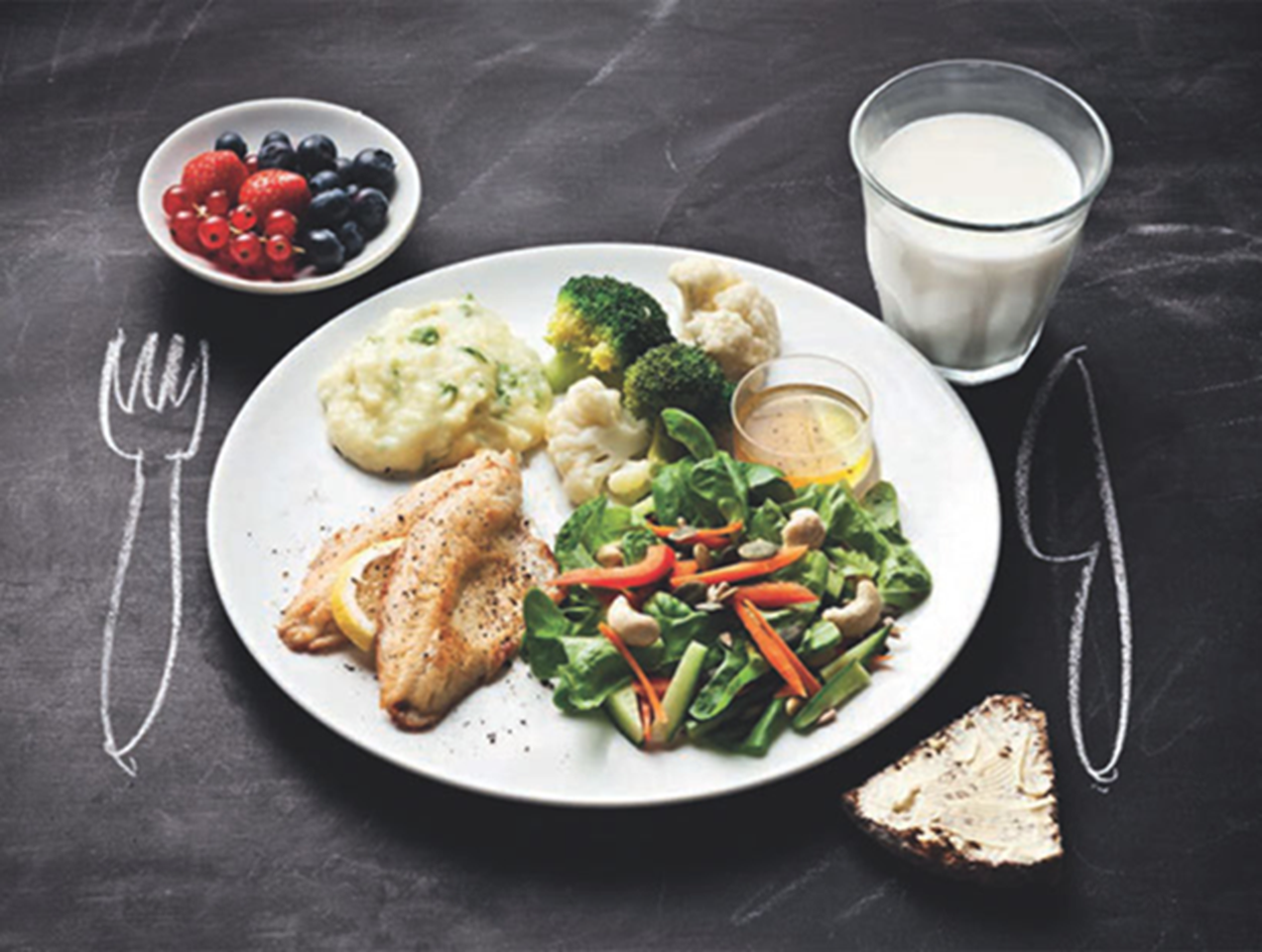 Kuva: Suomalaiset ravitsemussuositukset 2014
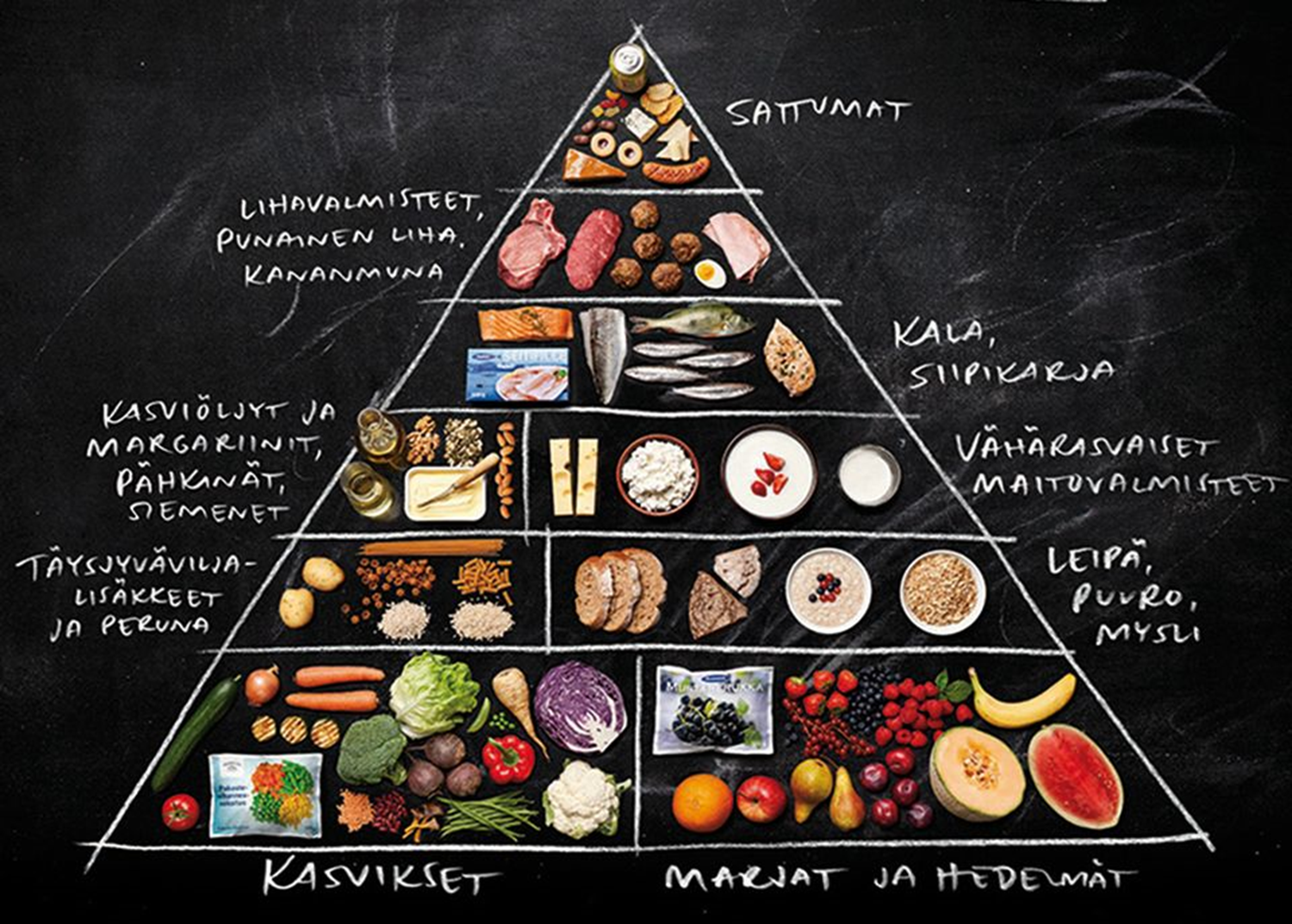 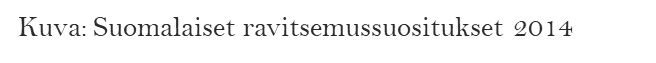 Kasviksia, marjoja ja hedelmiä pyri syömään lähes jokaisella aterialla eli noin 5-6 kourallista päivässä sekä raakana että kypsennettynä. Ne muodostavat tasapainoisen ruokavalion perustan.

Valitse pääateriallesi aina jokin proteiinipitoinen lisuke. Huolehdi kuidun saannistasi, ja syö pehmeää rasvaa jossakin muodossa päivittäin. 

Makuaistisi pystyy tottumaan uusiin makuihin. Kokeile rohkeasti uutta!
Minkä verran syöt kasviksia? Millä tavoin laitettuna kasvikset maistuvat sinusta hyvältä?
Kasviksista valmistuu nopea lisuke esim. pannulla tai uunissa
Kasvispakasteet ovat nopea vaihtoehto
Kasvikset maistuvat hyviltä myös salaateissa, keitoissa ja smoothieissa

Jos ruoanlaitto on viivästynyt ja olet jo nälkäinen, kokeile syödä pahimpaan nälkään pala kasvista, esim. kuorittu porkkana.
Riittävä proteiinin saanti tukee osaltaan painonhallintaa
Hyviä proteiinin lähteitä: kala ja liha, palkokasvit, maitotuotteet ja korvaavat soijapohjaiset tuotteet, kananmuna, pähkinät ja siemenet sekä viljatuotteet
Kasviproteiinivalmisteita: tofu, Nyhtökaura, Härkis, tempe…
Soijajuomassa saman verran (noin  3 g/100 g) proteiinia kuin maidossa
Syötkö riittävästi pehmeää rasvaa?
Kalaa kalalajeja vaihdellen 2-3 kertaa viikossa?
Kasviöljyjä sekä sellaisenaan että ruoanlaitossa?
Leivällä kasviöljypohjaista levitettä?
Siemeniä ja pähkinöitä 2 rkl päivässä?
Joskus avokadoa, jos siitä pidät? Avokado sopii esim. smoothieen tuomaan paksua rakennetta
Syötkö kovaa rasvaa vain kohtuudella?
Rasvaiset maitotuotteet sisältäen voin, juustot, kermat, jäätelöt
Rasvainen liha
Useat leivonnaiset
Kookosrasva, palmuöljy
Muista nesteytys
Juo nestettä vähintään 1-1,5 litraa päivässä. Huomaat vaikutuksen vireystilassasi ja mielialassasi.
Ruoan määrä
Ruoan sopivassa määrässä voit kuunnella kullakin aterialla kehoasi tai tarvittaessa käyttää tukena karkeaa esimerkkipäivää
On normaalia, että eri päivinä syöt hieman eri verran
On hyvä syödä rauhallisesti, pureskellen ja ollen läsnä niin usein kuin mahdollista
Tällöin syöminen tuo päivään hetken, jolloin voit hengähtää ja pysähtyä
Kuulet itsessäsi ja kehossasi tapahtuvaa paremmin, jolloin myös kylläisyyden tunnistaminen helpottuu
Ruoan kunnollinen pureskeleminen tukee suolistosi vointia

Tuo läsnäoloa paitsi syömishetkeesi, myös ruokaostoksille ja ruoan laittamiseen. Tunnustele, minkälaisista ruoista kehollesi tulee hyvä olo.
Myös sillä on merkitystä, miten ruokaan ja syömishetkiin asennoidut. Mitä asenteita itsessäsi huomaat? 
Jos haluat, voit ottaa esimerkiksi tavaksesi sanoa hiljaa mielessäsi ”kiitos” ennen kuin aloitat syömisen.
Voit pysähdellä päivän mittaan sen äärelle, mitä kehosi luonnollisesti ja todella tarvitsee:

”Onko minulla nyt nälkä? Voinko kuunnella sitä ja vasta luonnolliseen tarpeeseeni syödä?

Huomaanko, milloin olen kylläinen? Voinko kuunnella kehosta lähtevää impulssia lopettaa silloin syöminen siirtyen muiden asioiden pariin?”
Pohdintoja tai kysyttävää?
Miten tukea tasapainoista suhdetta makeaan?
Pidä kiinni tärkeistä perusasioista:

Pyri syödä säännöllisesti ja rauhassa
Syö itsesi aterioilla sopivan kylläiseksi
Pyri syödä monipuolisesti ja värikkäästi 

Pieni jälkiruoka, kuten pala suklaata tai pari kuivahedelmää, sopii halutessasi jälkiruoaksi – minkään ruoka-aineen ei tarvitse olla täysin kielletty
Myös jälkiruoat voit aina syödä hyvällä omallatunnolla rauhassa maistellen
Erityishuomio sokeripitoisiin juomiin, joista tulee huonosti kylläiseksi
Suomalaiset ravitsemussuositukset 2014: enintään yksi lasillinen mehua päivässä
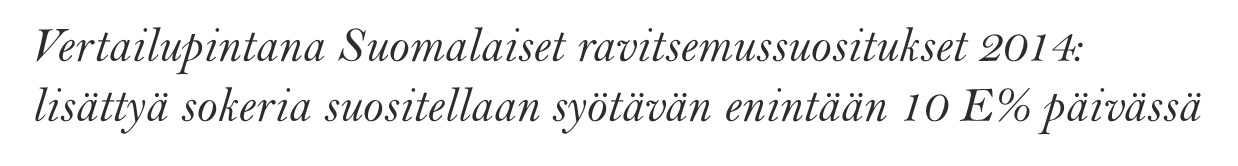 Ideoita…
Makean vaikutus verensokeriin ei ole niin suuri, jos syöt sen jälkiruoaksi, ja syödessäsi makean vasta jälkiruokana et tule myöskään syöneeksi makeaa nälkään 
Osta makeaa kotiin vain pieni määrä kerrallaan
Kokeile uusia jälkiruokaideoita ja reseptejä ja halutessasi opettele tuomaan jälkiruokiin makeutta luovasti: hedelmäsoseilla, kuivahedelmillä… Makuaistilla on kyky tottua uuteen.
Annoskoko on jälkiruoan kohdalla merkityksellinen
Albertinkatu 18 A
PL 365
90101 Oulu

http://www.odl.fi/nainen45